Fætter Mikkel    Børnesang – Johan L. Heiberg
1 af 4
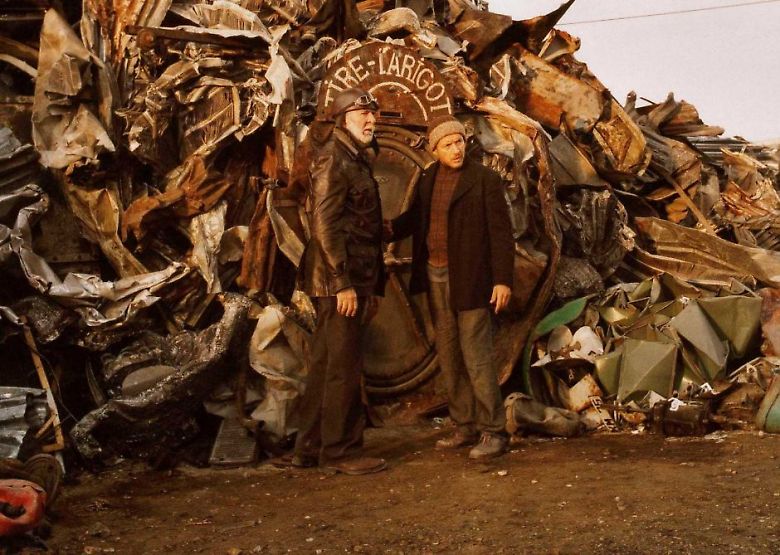 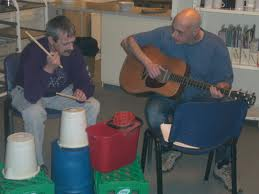 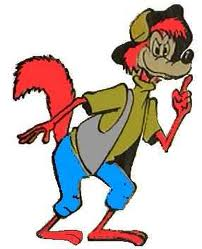 På en skrammelplads     mellem jern og glas    Og en masse andet affald    Fætter Mikkel gik     mellem rustent blik     Med en sæk og med et syvtal
    Og der lød en skøn musik     Der hvor fætter Mikkel gik    Og så spilled´ han     på en gammel spand    For han var en spillemand
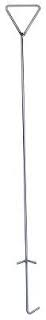 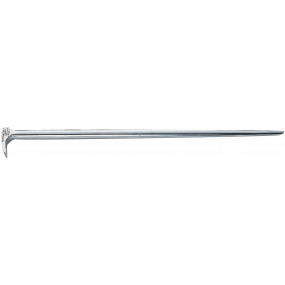 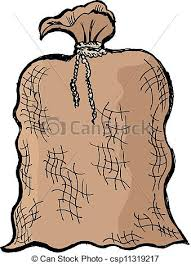 2 af 4
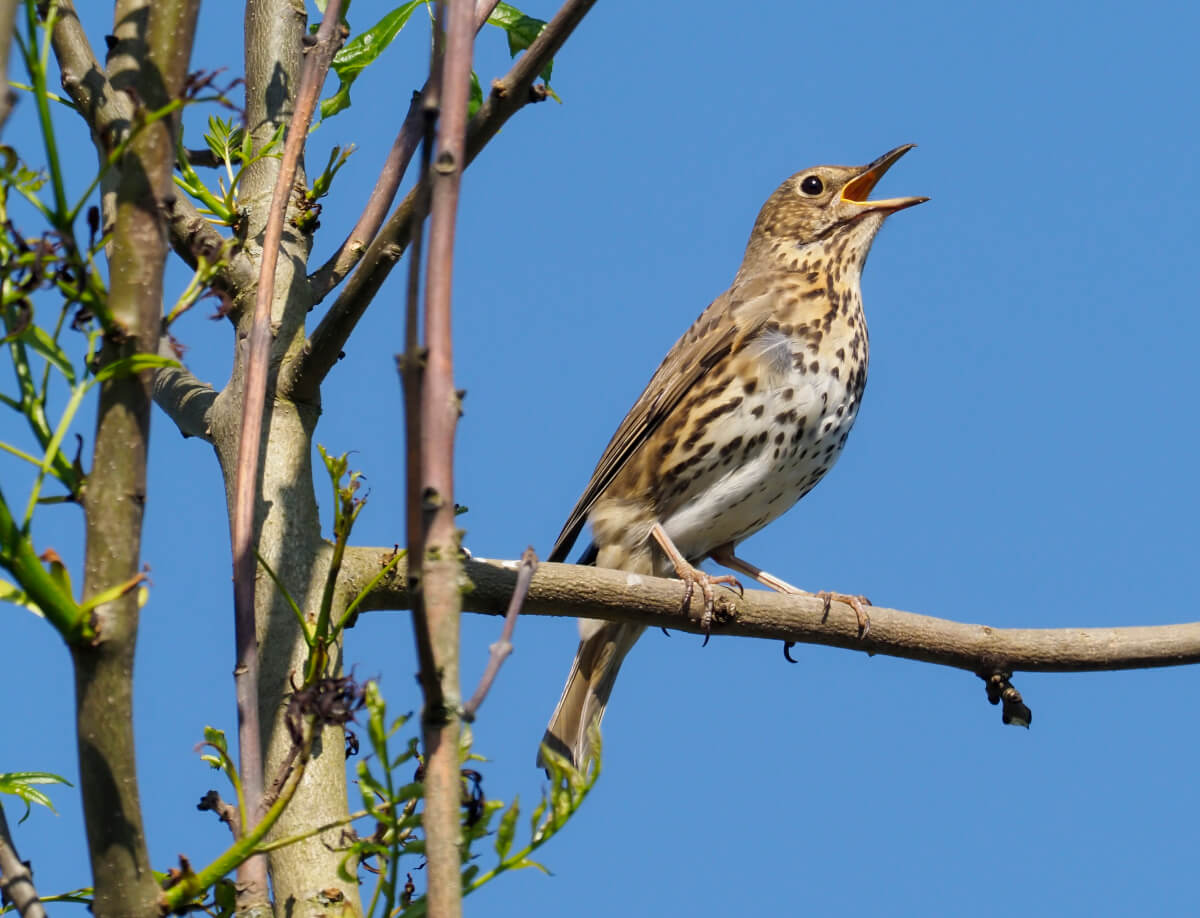 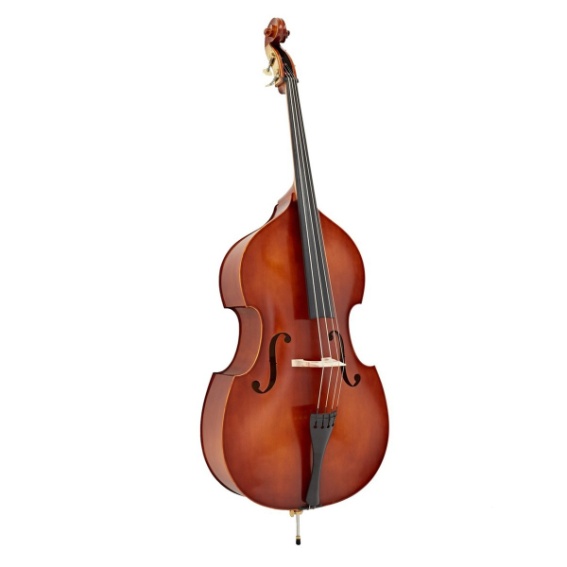 2. Det var fuglesang     der i luften hang     over hele skrammelpladsen    Det var skønt ka´ du tro     det var stereo     Fætter Mikkel brummed´ bassen
    Og der lød en skøn musik     Der hvor fætter Mikkel gik    Og så spilled´ han     på en gammel spand    For han var en spillemand
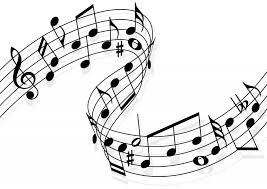 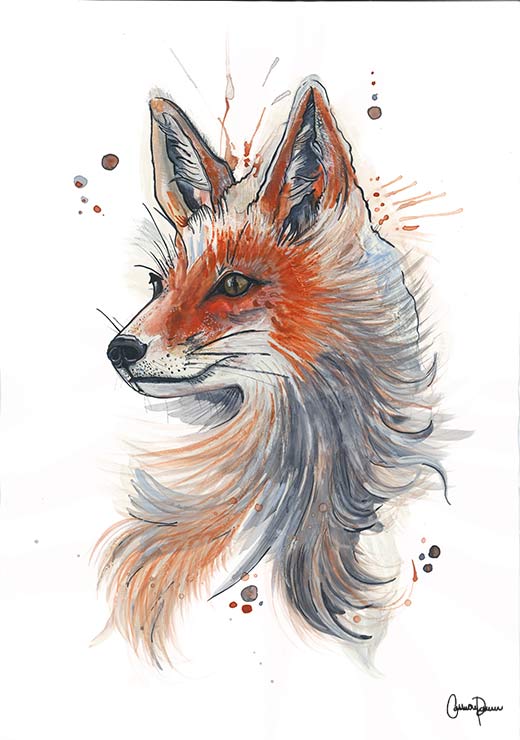 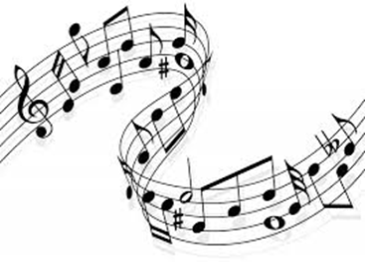 3 af 4
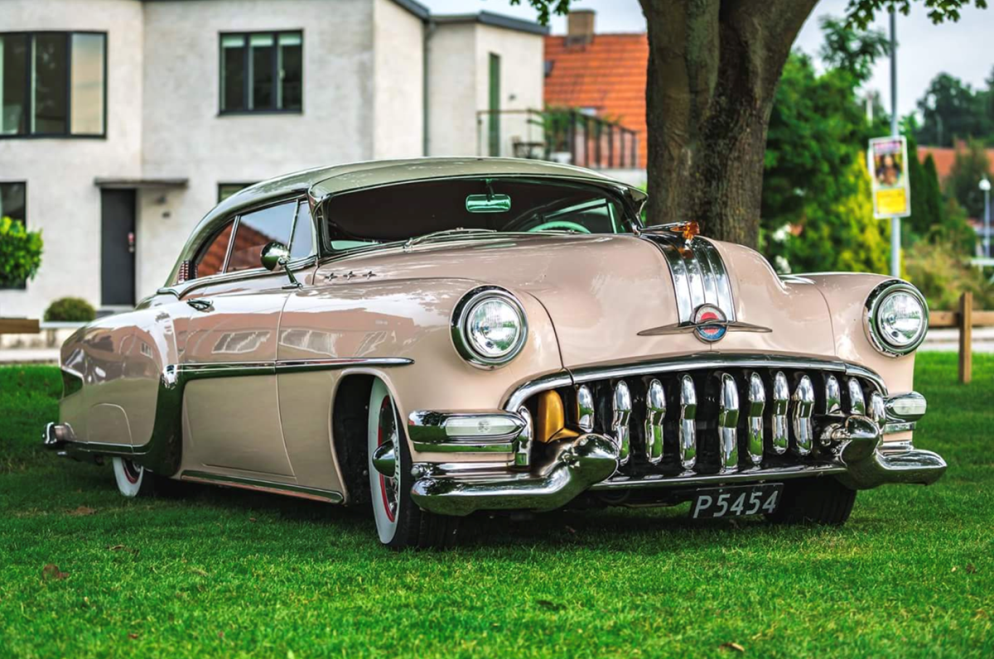 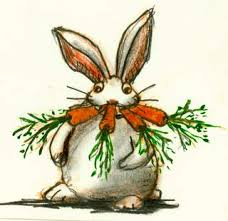 3. I et dollargrin
    sad en fed kanin,
    og den spiste gulerødder,
    Fætter Mikkel skreg
    ka’ du humme dig,
    for jeg har så ømme fødder.
    Og der lød en skøn musik     Der hvor fætter Mikkel gik    Og så spilled´ han     på en gammel spand    For han var en spillemand
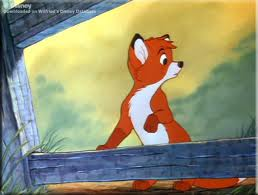 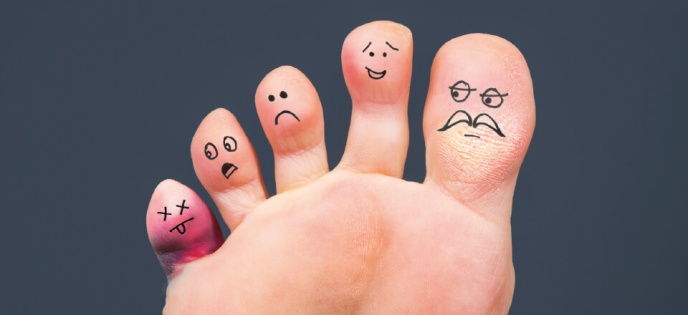 4 af 4
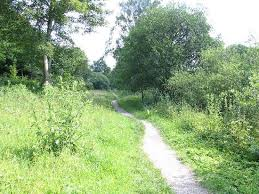 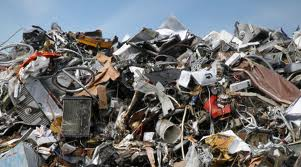 4. Og så kørte de    ad en gammel sti     langt væk fra skrammelpladsen    Og de sang i kor     Tra-la-la-la-la     Det er slut på suppedassen
    Og der lød en skøn musik     Der hvor fætter Mikkel gik    Og så spilled´ han     på en gammel spand    For han var en spillemand
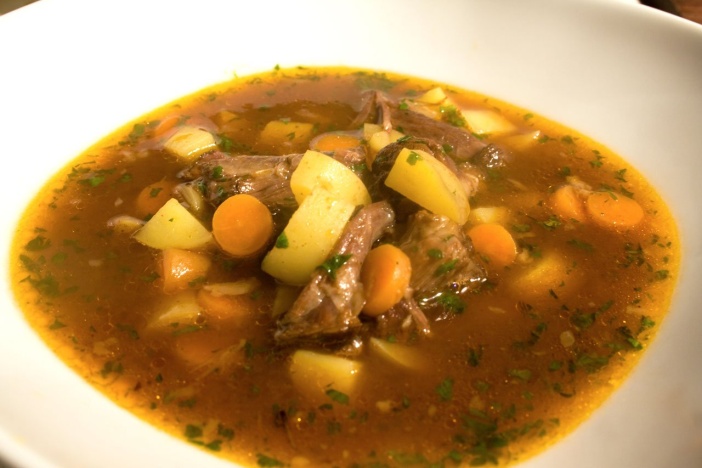